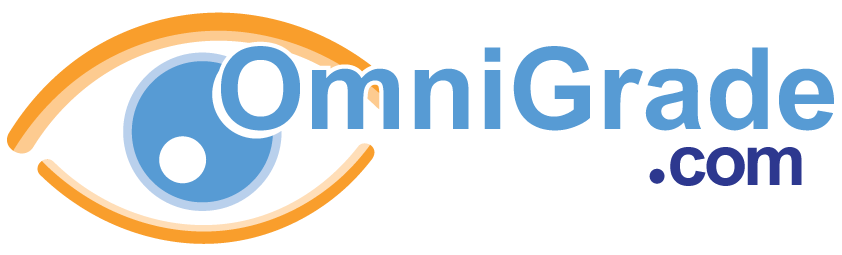 Эффективное продвижение на рынке с помощью ОмниСтора 

Универсальное краудсорсинговое агентство OmniGrade
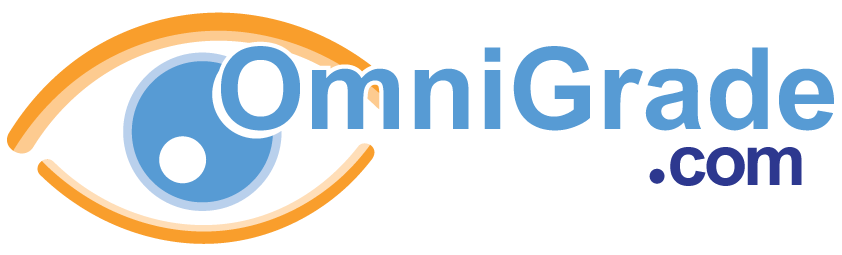 Что такое OmniGrade?
Платформа краудсорсинга http://omni-v.com обеспечивает:
нахождение наиболее эффективных решений самых сложных бизнес задач;
формирование группы сторонников компании, способных помогать ей в ее развитии;
сильный PR- и HR- эффект.
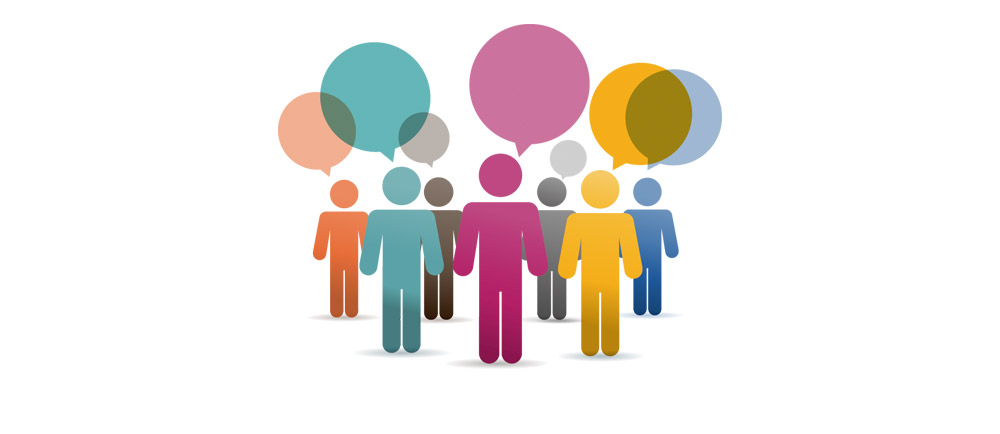 Что такое ОмниСтор?
хранилище ценных и уникальных призов для наших экспертов
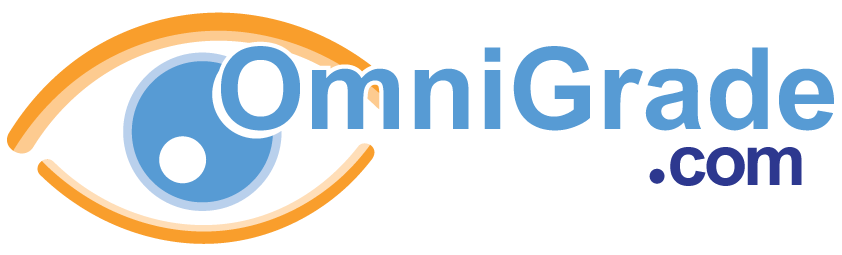 Краудсорсинг для бизнеса использовали:
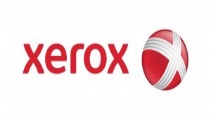 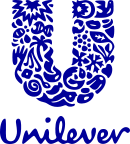 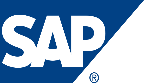 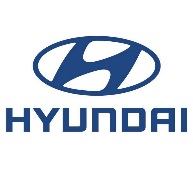 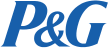 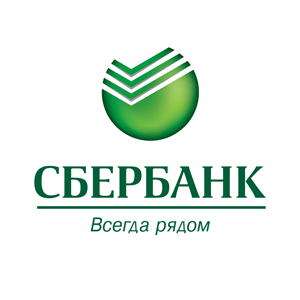 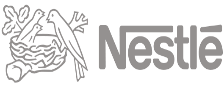 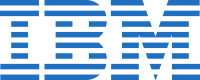 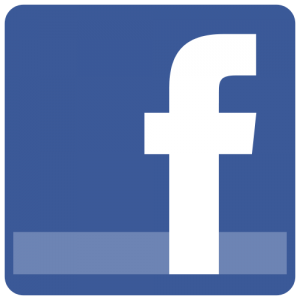 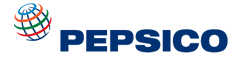 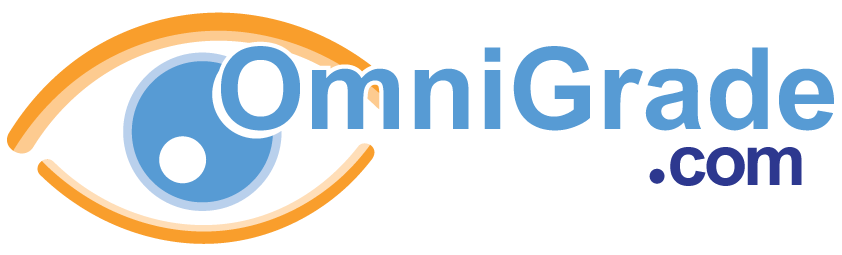 Как это работает?
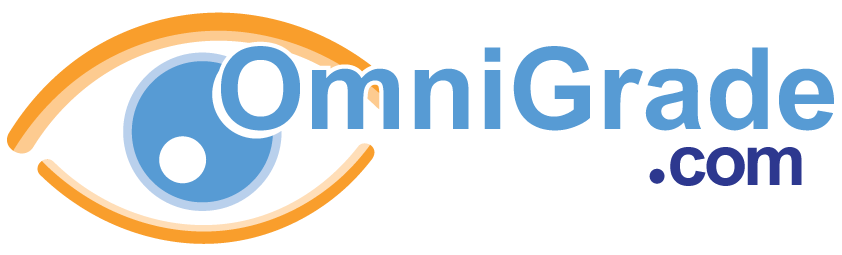 Как мы привлекаем экспертов?
Наши эксперты – это профессионалы в разных областях, вдохновлённые амбициозными целями наших клиентов. Наши международные эксперты на добровольных началах вступают в дискуссии и решают самые сложные задачи. Для поощрения их деятельности мы разработали систему вознаграждения
ОмниКоины – баллы, которыми можно расплачиваться в нашем виртуальном магазине ОмниСторе.
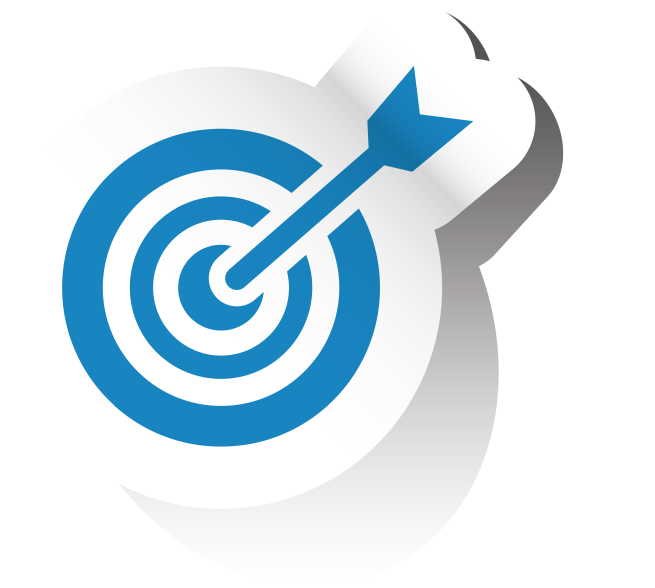 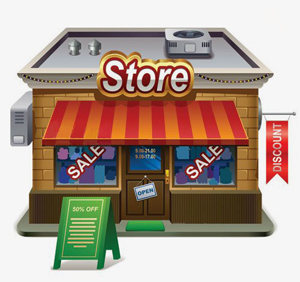 ОмниСтор
ОмниКоины
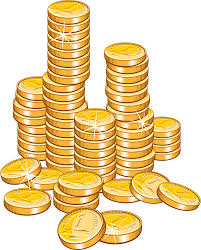 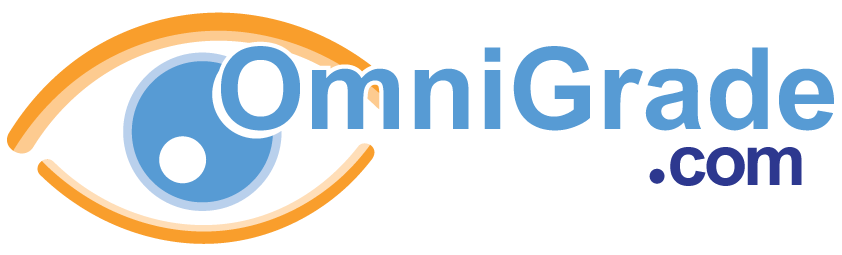 Почему ОмниСтор – это уникальный магазин
ОмниСтор предлагает вознаграждения нашим уважаемым экспертам за их дейтельность в OmniGrade;
Мы стремимся сделать лоты в ОмниСторе уникальными;
Это услуги, товары, специально учрежденные эксклюзивные награды, от компаний, которые не возможно получить нигде кроме нашего ОмниСтора.
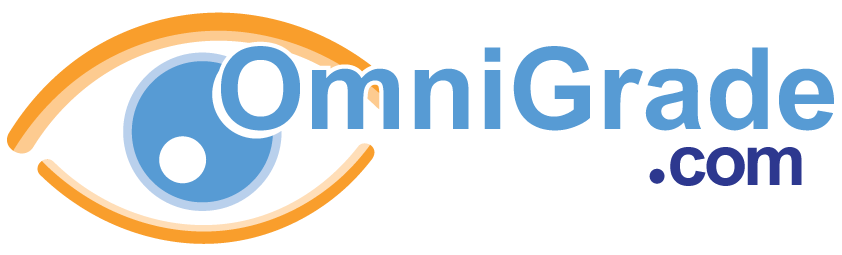 Зачем Вам присутствовать в ОмниСторе?
Вы станете частью инновационного глобального проекта;
Ваш бренд узнает интернациональная аудитория социально активных людей;
Мы разместим логотип Вашей компании, информацию о продукте на сайте http://omni-v.com/
Мы опубликуем информацию о Вас в наших группах https://www.facebook.com/omnigrade и https://www.linkedin.com/groups/4479541/profile
Мы расскажем о Вас в нашем ежеквартальном Newsletter, который мы высылаем всем нашим международным партнёрам, экспертам и клиентам;
Ваши расходы – это себестоимость нескольких единиц Вашего товара или услуги (количество Вы определяете сами).
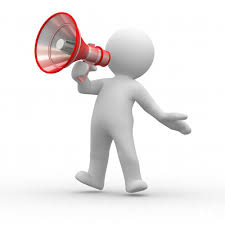 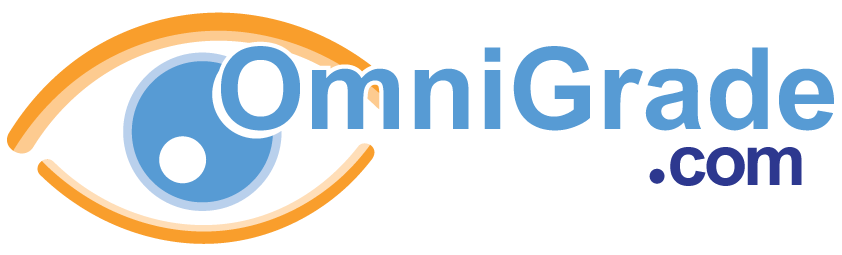 Возможные идеи Вашего участия в Омнисторе
товары или услуги, которые производит Ваша компания;
товары или услуги Ваших партнеров;
приглашения на праздники, культурные или спортивные мероприятия;
экскурсии на производственные объекты Вашей компании;
Ваши корпоративные сувениры и памятные вещи;
специальные привилегии, связанные с Вашей деятельностьюи т. д.
Если Вы хотите воспользоваться возможностями, которые открывает ОмниСтор для продвижения Вашей компании, но не уверены в выборе приза, мы с удовольствием примем участие в выработке такого решения.
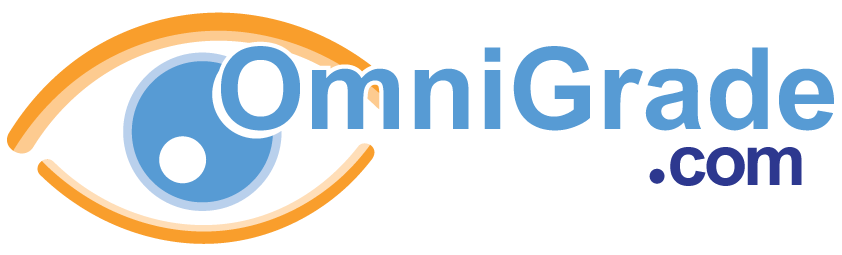 Контакты
Чтобы стать поставщиком ОмниСтор напишите нам:
chi_ny@omnigrade.com
Чтобы войти в экспертное сообщество или узнать больше о возможностях ОмниСорсинга, напишите нам:
tre_mi@omnigrade.com
Присоединяйтесь к нам:
https://www.facebook.com/omnigrade и https://www.linkedin.com/groups/4479541/profile
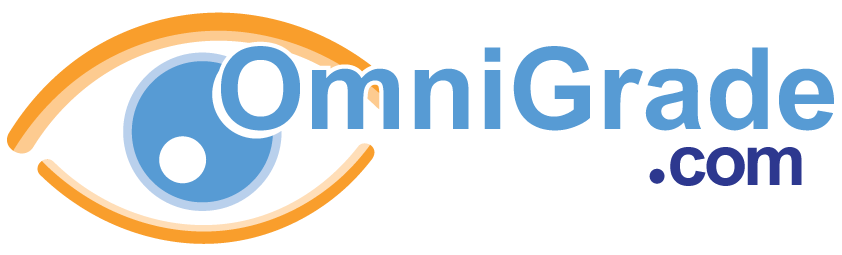 СПАСИБО ЗА ВНИМАНИЕ!